Kolloquium zur BachelorarbeitImplentierung einer Klangregelung durch Shelving-Filter auf einem Signalprozessor mit Steuerung der Parameter über einen Mikrocontroller
von:  Jürgen Döffinger              Betreuer:  Prof. Dr.-Ing. Frank Giesecke
[Speaker Notes: Begrüßung der Anwesenden]
Gliederung
Gliederung
Aufgabenstellung
Grundlagen
Simulation
praktischer Aufbau
Software
Messungen und Tests
Ausblick
[Speaker Notes: Vorstellung der Gleiderung bzw. des Aufbaus des Vortrags]
Aufgabenstellung
Gliederung
Aufgabenstellung
Grundlagen
Simulation
praktischer Aufbau
Software
Messungen und Tests
Ausblick
[Speaker Notes: Übergang zum ersten Gliederungspunkt “Aufgabenstellung”]
Aufgabenstellung
Implementierung einer Klangregelung durch 
Shelving-Filter auf einem Signalprozessor.
[Speaker Notes: - Grobvorgabe und spätere Entscheidung zu Mikrocontroller für die Steuerung und Anbindung der UIs (Verweis auf praktischen Aufbau)]
Aufgabenstellung
Gliederung
Aufgabenstellung
Grundlagen
Simulation
praktischer Aufbau
Software
Messungen und Tests
Ausblick
[Speaker Notes: Titel (grün) ist für alle Folien identisch. Änderungen müssen im Folienmaster (1) vorgenommen werden.]
Grundlagen
Gliederung
Aufgabenstellung
Grundlagen
Simulation
praktischer Aufbau
Software
Messungen und Tests
Ausblick
[Speaker Notes: Titel (grün) ist für alle Folien identisch. Änderungen müssen im Folienmaster (1) vorgenommen werden.]
Grundlagen
Was sind Shelving-Filter ?
Tiefen-Shelving
Höhen-Shelving
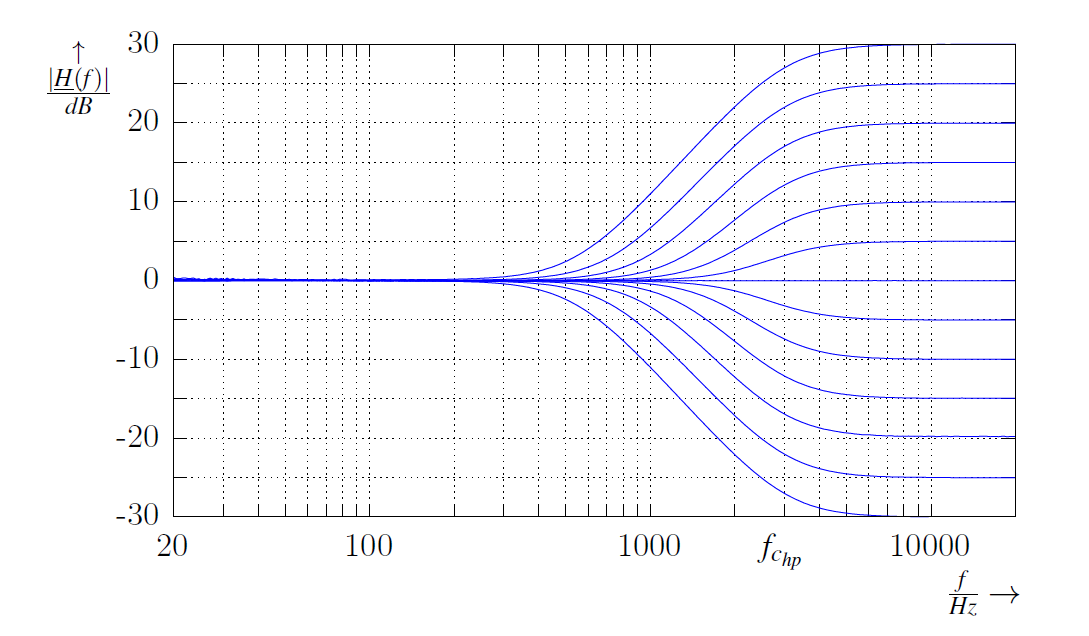 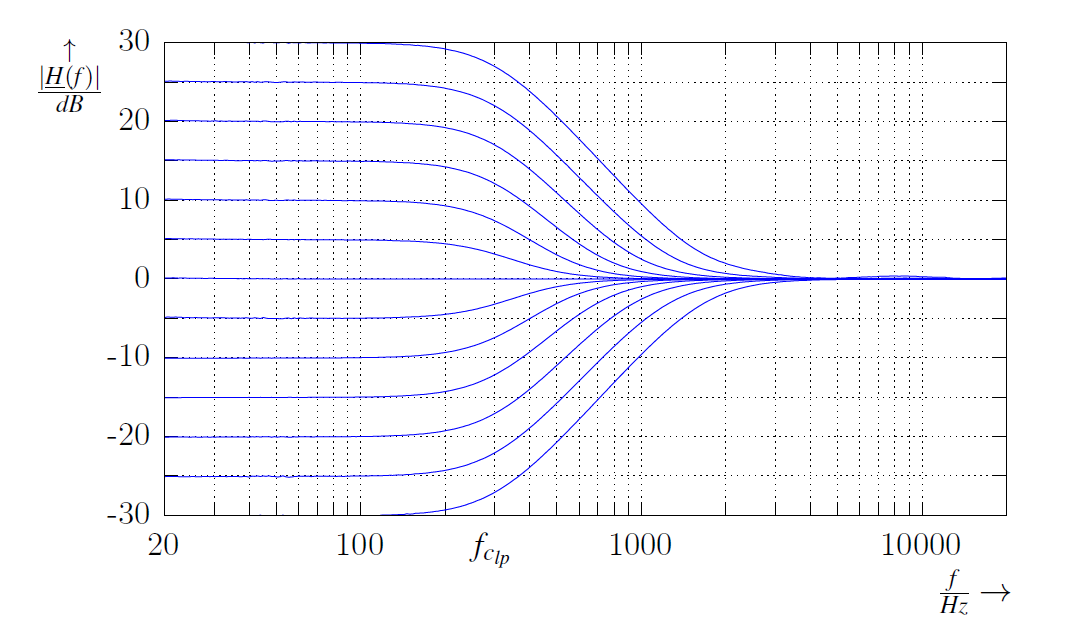 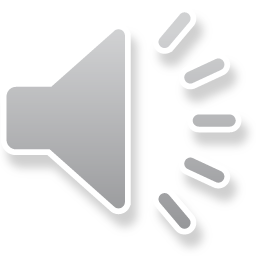 Musik: Lindsey Stirling – Shadows
[Speaker Notes: man unterscheidet Höhen- und Tiefen-Shelving
keine Beeinflussung von Frequenzen bei denen es nicht gewollt ist, durch Rückgang auf 0 dB
Unterschied zu typischen Tief- und Hochpässen
Beispiel links – Anhebung tiefen um 12 dB
Beispiel rechts – Anhebung höhen um 6 dB]
Grundlagen
Welchen Zweck erfüllt der Klangregler ?
Ausgleich der unterschiedlichen Lautheitswahrnehmung der Frequenzen durch das menschliche Ohr.
Ausgleich der Unzulänglichkeiten in den Kennlinien von Aufnahme- und Wiedergabegeräten (z. B. Mikrofon, Lautsprecher usw.)
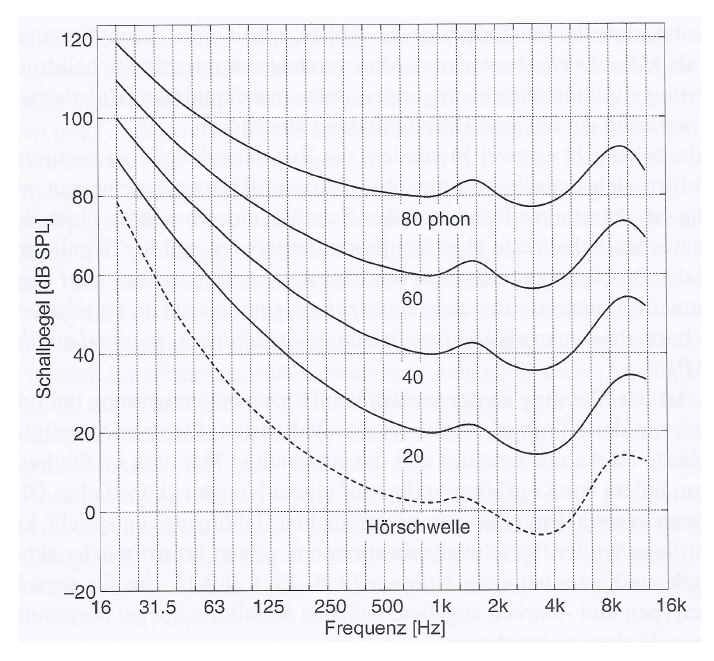 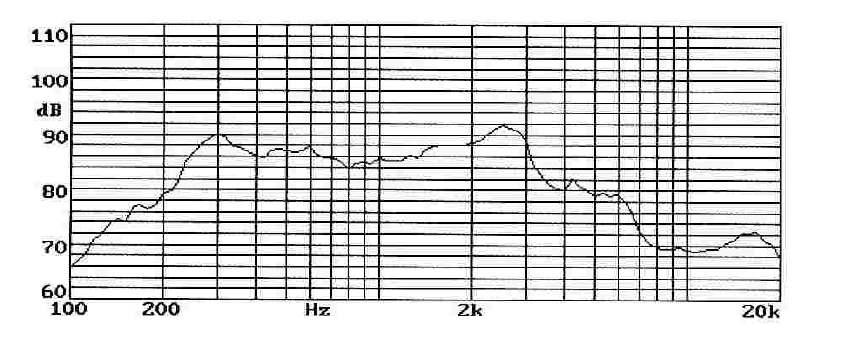 Quelle: Datenblatt zum Lautsprecher LSM-66F; Conrad Electronic GmbH
Quelle: Weinzierl, Handbuch der Audiotechnik, 2008, S. 54 Abb. 2.5
[Speaker Notes: Zweck der Klangregelung nennen
Beispiel anhand der Diagramme aufzeigen
Hörschwelle nach ISO 389]
Grundlagen
Wie ist der Klangregler aufgebaut ?
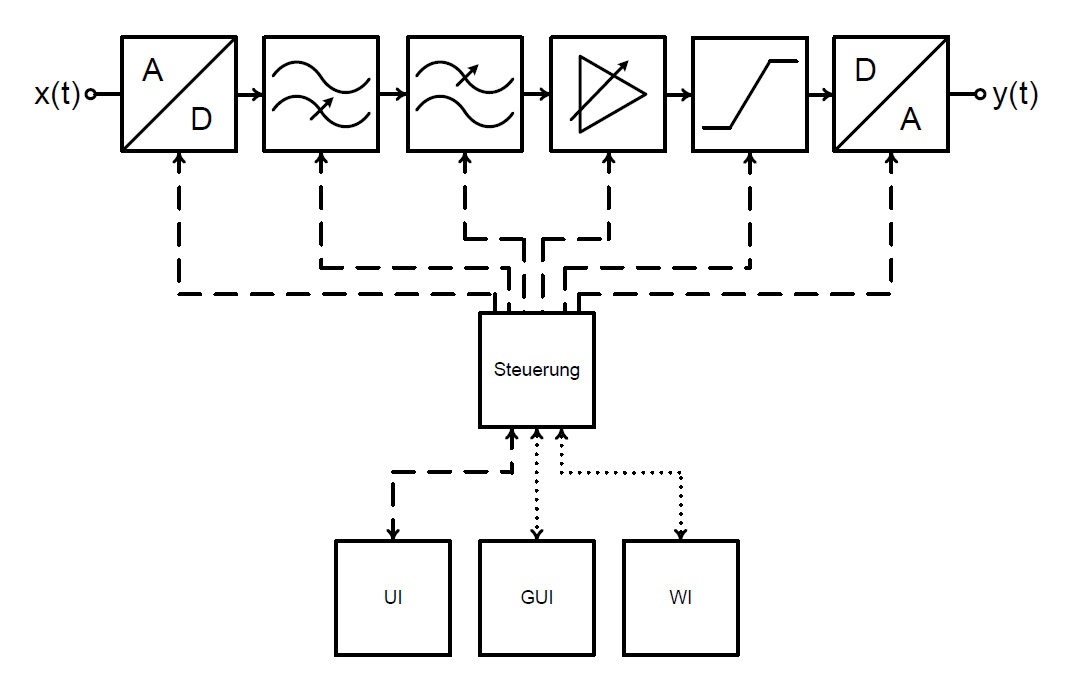 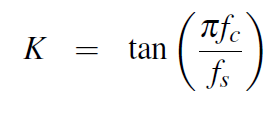 y(n)
x(n)
Quelle: Zölzer, Digitale Audiosignalverarbeitung 3. A., 2008, S. 136, Tab. 5.3 und 5.4
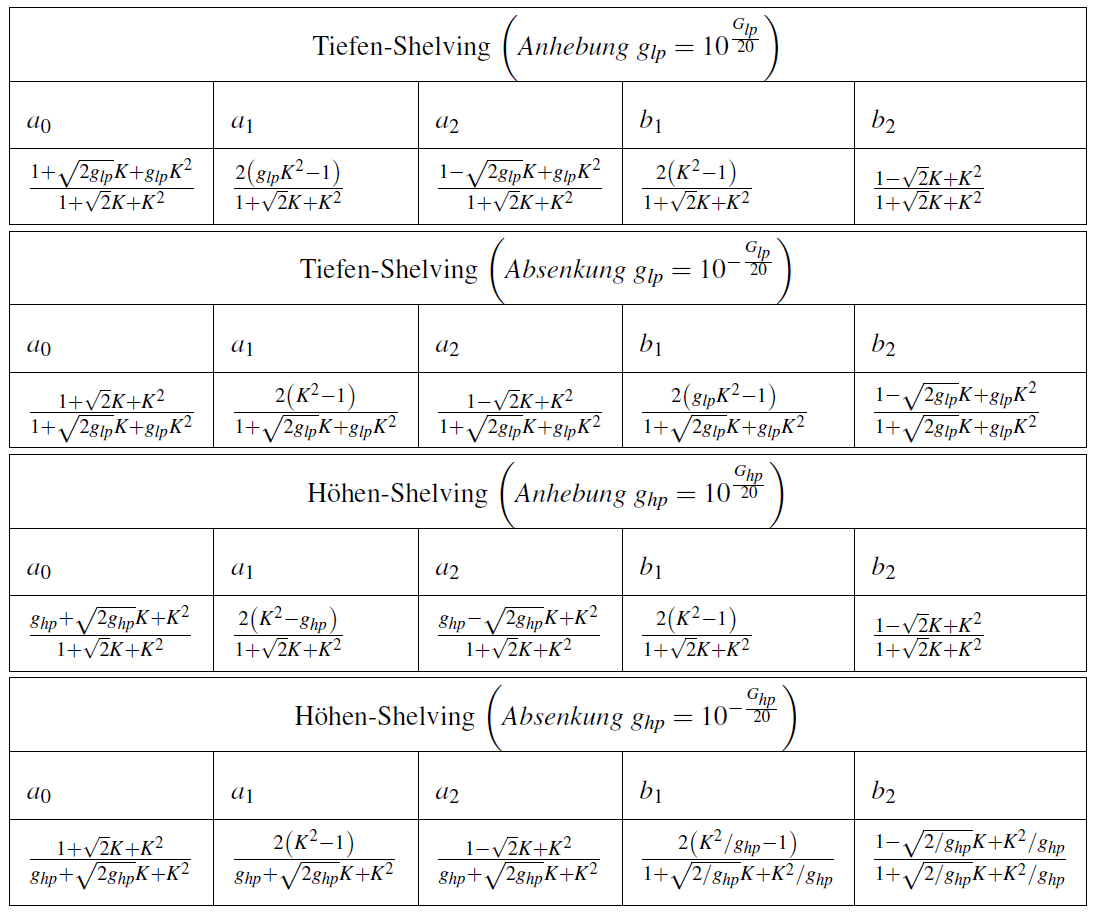 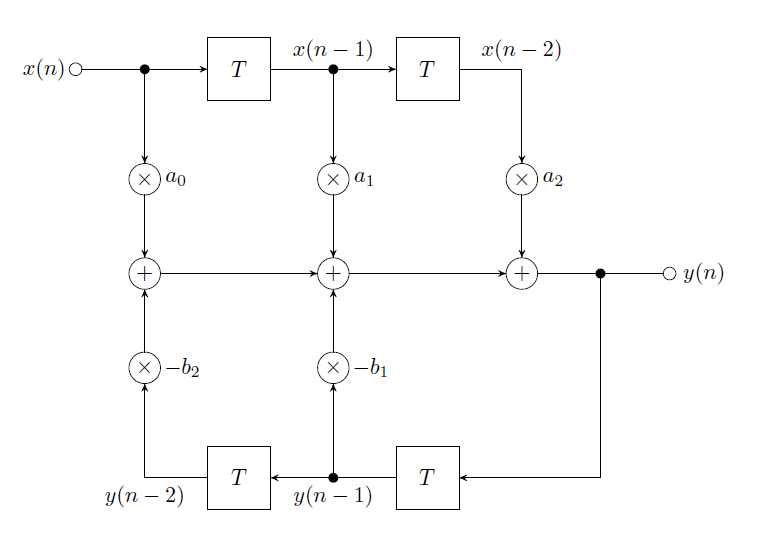 [Speaker Notes: Die Filter-Blöcke bzw. Filter-Block (Kaskade) als Grundelement der Klangregelung
Shelving-Filter bilden mit IIR-Filterstruktur (rekursives Filter – reagiert auf Ausgangswert)
IIR – Bildung aus vorwärts- und rückwärtsgerichtetem FIR
mit Tabelle auf die Koeffizienten eingehen
Koeffizienten müssen einen stabilen Zustand des IIR-Filters sicherstellen]
Grundlagen
Wie ist der Klangregler aufgebaut ?
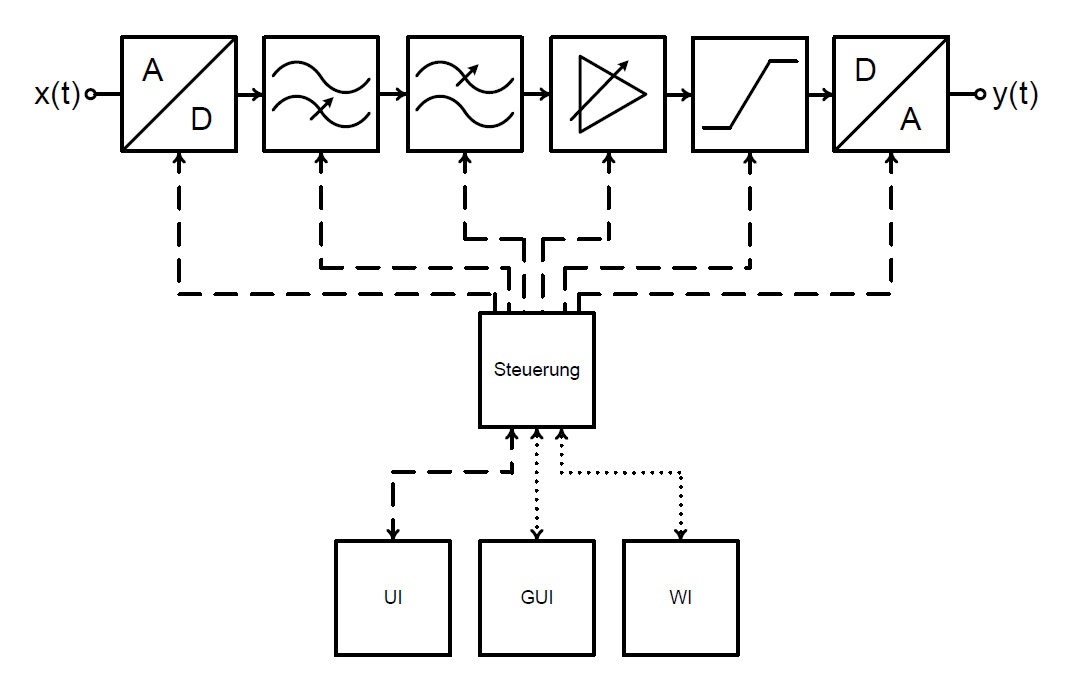 Nyquist-Shannon-Abtasttheore	         verwendete Frequenzen
[Speaker Notes: Nyquist-Shannon-Abtasttheorem
Frequenzen in der Umsetzung nennen
f_max -> höchste abzutastende Frequenz (Gehör 20 Hz bis 20 kHz)
Vergleich Bedingung des Abtasttheorem und der verwendeten Frequenzen
Hinweis auf Einhaltung des Abtasttheorem
Tiefpass für höhere Frequenzen als f_max um Aliasing-Effekt zu verhindern (hier nicht notwendig, da  Audio-Codec)]
Grundlagen
Wie ist der Klangregler aufgebaut ?
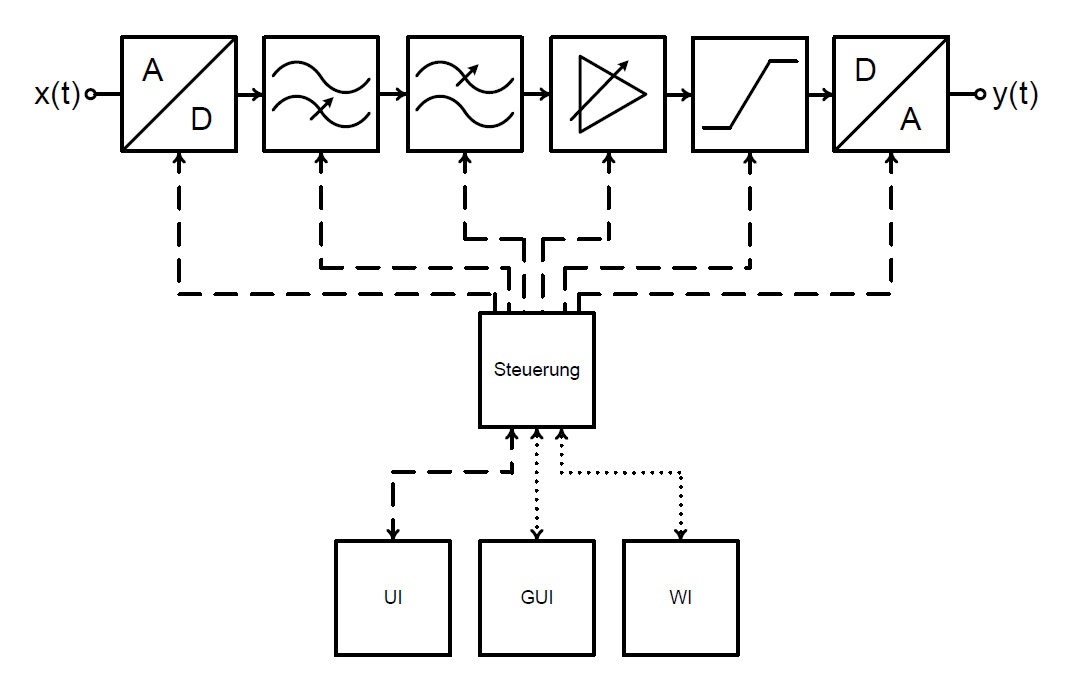 Lautstärkeeinstellung:

Volume       
Balance      
Mute / Fade
[Speaker Notes: 1. Block der Lautstärkeeinstellung - Volume]
Grundlagen
Wie ist der Klangregler aufgebaut ?
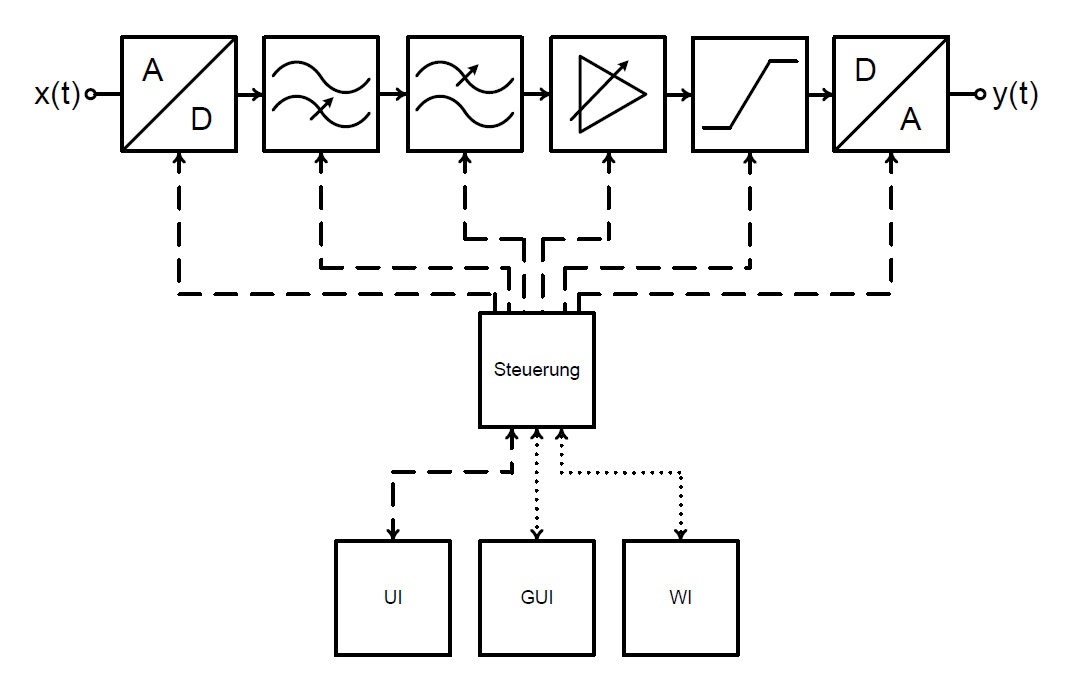 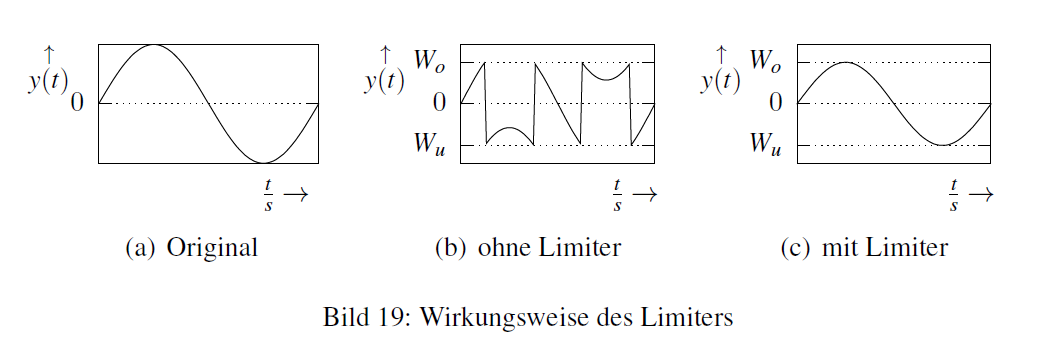 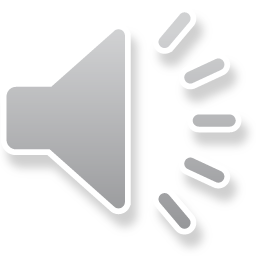 Musik: Chvrches – The Mother We Share [Explicit]
[Speaker Notes: Überlauf bei Übergabe an Audio-Codec
Sprünge von negativ zu positiv bzw. positiv zu negativ – starke Verzerrungen
Beispiel– Musik (erst ohne dann mit Limiter 50:50 (20s))]
Grundlagen
Wie ist der Klangregler aufgebaut ?
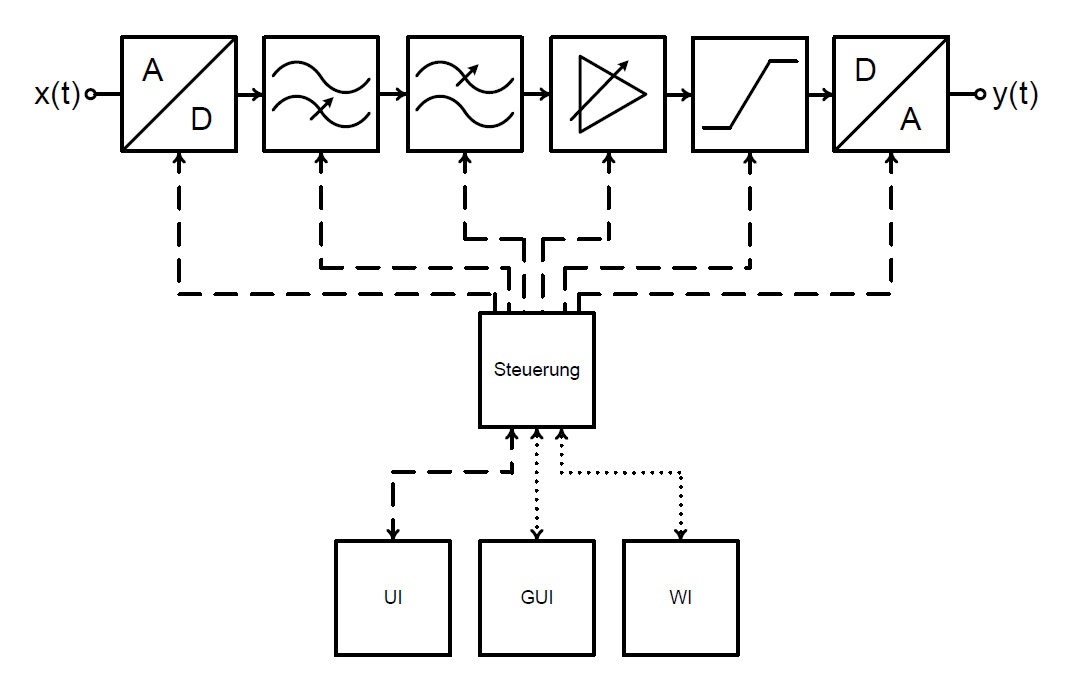 [Speaker Notes: UI – geräteseitige UI
GUI – PC-Programm
WI - Webinterface]
Grundlagen
Gliederung
Aufgabenstellung
Grundlagen
Simulation
praktischer Aufbau
Software
Messungen und Tests
Ausblick
[Speaker Notes: Titel (grün) ist für alle Folien identisch. Änderungen müssen im Folienmaster (1) vorgenommen werden.]
Simulation
Gliederung
Aufgabenstellung
Grundlagen
Simulation
praktischer Aufbau
Software
Messungen und Tests
Ausblick
[Speaker Notes: Titel (grün) ist für alle Folien identisch. Änderungen müssen im Folienmaster (1) vorgenommen werden.]
Simulation
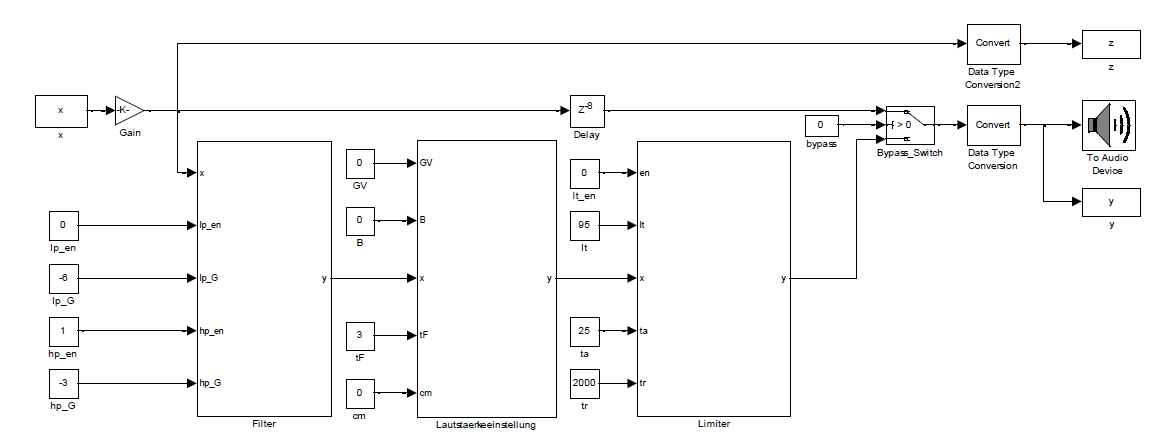 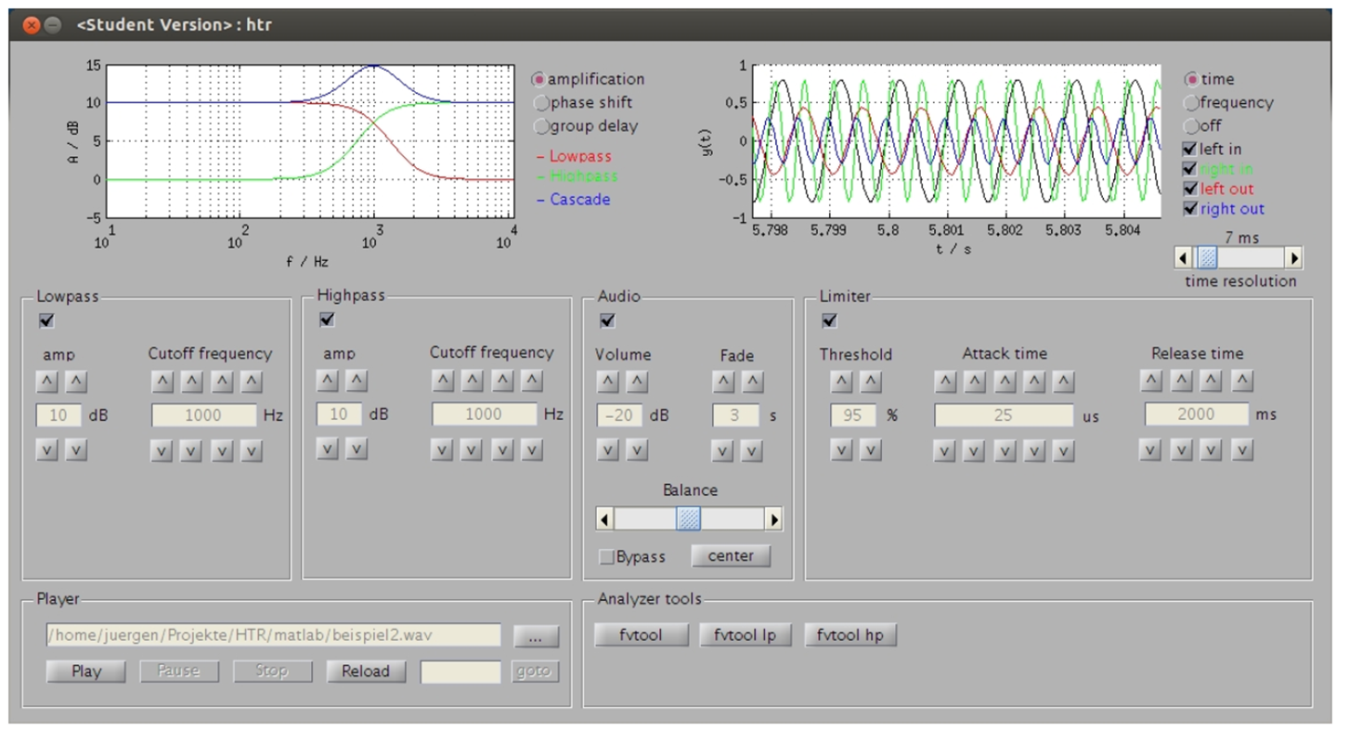 [Speaker Notes: Modell der Audiosignalverarbeitung (AU – Audio Unit)
Aufteilung in die drei wesentlichen Blöcke
Simulation der Konvertierung Festkomma-Gleitkomma-Festkomma zur Nachbildung des Überlaufes]
Simulation
Gliederung
Aufgabenstellung
Grundlagen
Simulation
praktischer Aufbau
Software
Messungen und Tests
Ausblick
[Speaker Notes: Titel (grün) ist für alle Folien identisch. Änderungen müssen im Folienmaster (1) vorgenommen werden.]
praktischer Aufbau
Gliederung
Aufgabenstellung
Grundlagen
Simulation
praktischer Aufbau
Software
Messungen und Tests
Ausblick
[Speaker Notes: Titel (grün) ist für alle Folien identisch. Änderungen müssen im Folienmaster (1) vorgenommen werden.]
praktischer Aufbau
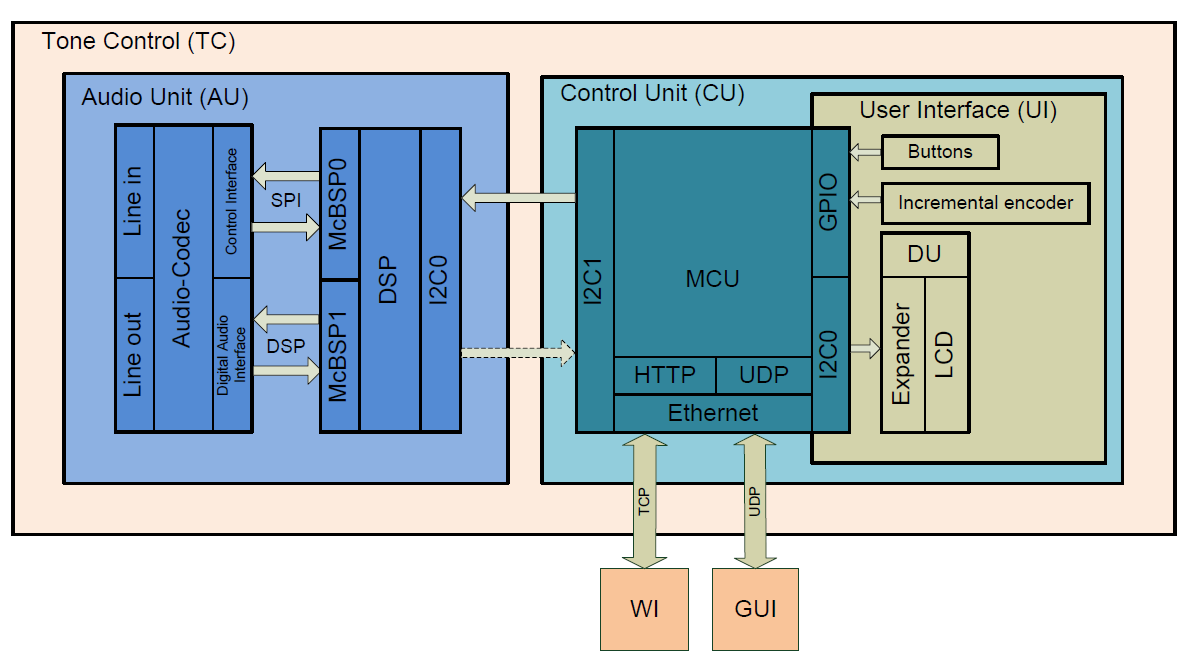 [Speaker Notes: Vorstellung Hardware-Konzept]
praktischer Aufbau
Audio Unit (AU)
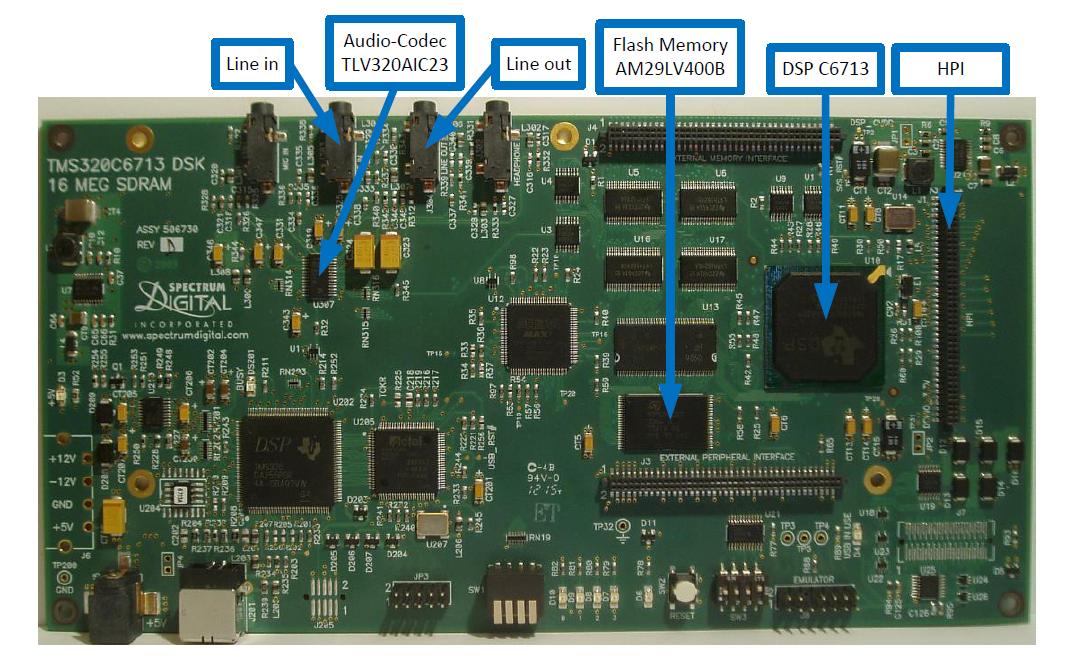 [Speaker Notes: TMS320C6713 DSK (Developer Starter Kit)
Vorstellung der genutzten Komponenten:
C6713 225 MHz floiting point DSP
usw.]
praktischer Aufbau
Control Unit (CU)
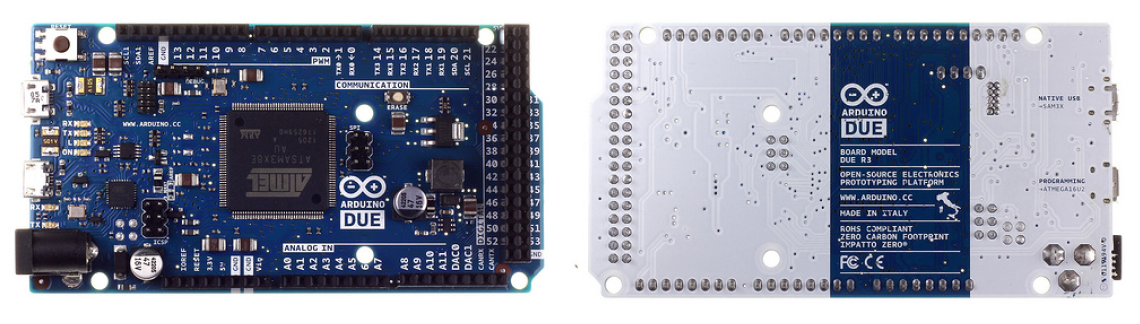 Quelle: http://arduino.cc
Arduino Due:

AT91SAM3X8E  32-bit 84 MHz ARM core Microcontroller
Operation Voltage 3,3 V
54 GPIOs (Digital I/O Pins)
2 I²C-Schnuttstellen
praktischer Aufbau
Control Unit (CU)
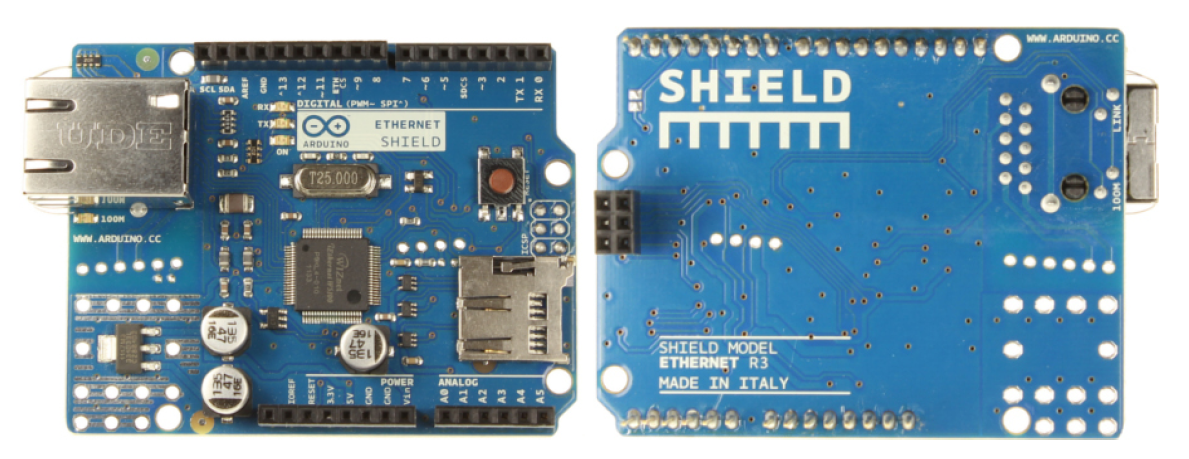 Quelle: http://arduino.cc
Arduino Ethernet Shild:

Ethernet Controller W5100
Operation Voltage 5 V
Connection Speed 10/100 Mbit/s
micro-SD card reader
praktischer Aufbau
Control Unit (CU)
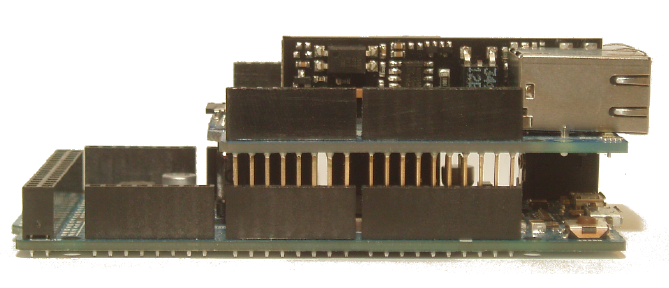 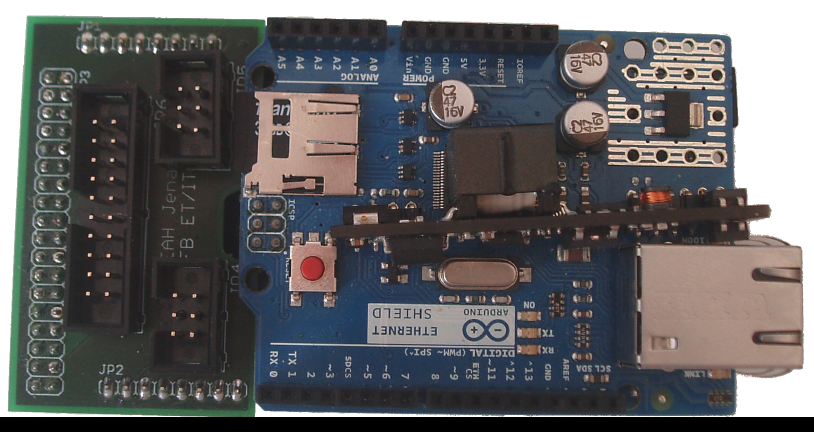 praktischer Aufbau
Display Unit (DU)
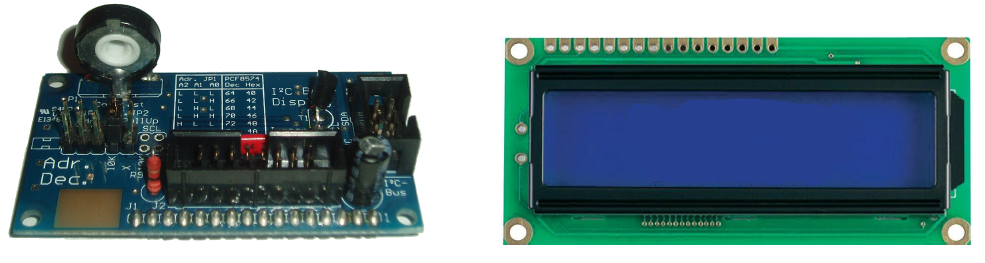 LCD – GE-C1602B-TMI-JT/R
I²C-Bus LC-Display Modul
Quelle: http://www.conrad.de/
praktischer Aufbau
User Interface (UI)
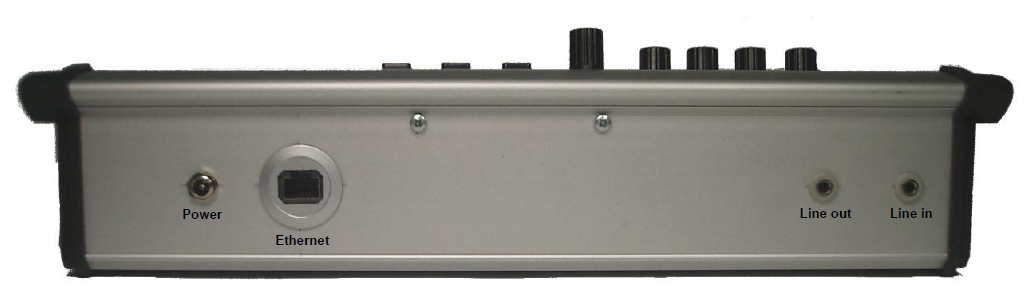 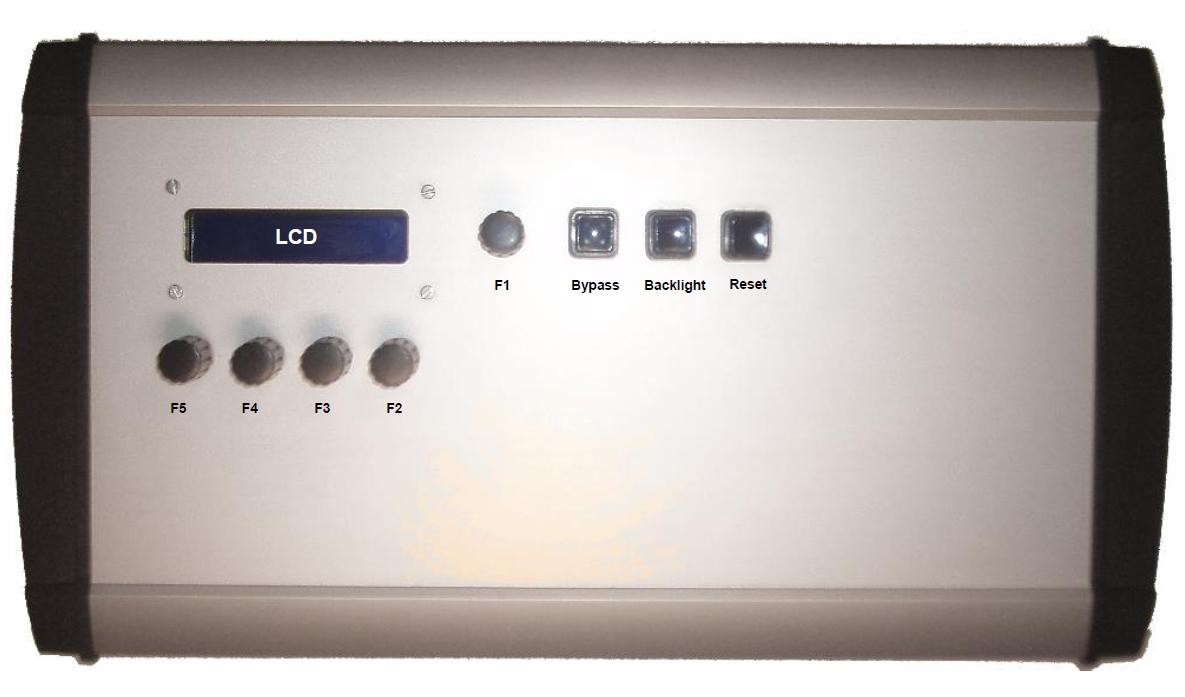 praktischer Aufbau
Gliederung
Aufgabenstellung
Grundlagen
Simulation
praktischer Aufbau
Software
Messungen und Tests
Ausblick
[Speaker Notes: Titel (grün) ist für alle Folien identisch. Änderungen müssen im Folienmaster (1) vorgenommen werden.]
Software
Gliederung
Aufgabenstellung
Grundlagen
Simulation
praktischer Aufbau
Software
Messungen und Tests
Ausblick
[Speaker Notes: Titel (grün) ist für alle Folien identisch. Änderungen müssen im Folienmaster (1) vorgenommen werden.]
Software
ASPP		Audio Signal Processing Program			(DSP)

CUIP		Control and User Interface Program			(MCU)

TCGUIP		Tone Control Graphical User Interface Program	(PC)

TCWIP		Tone Control Webinterface Program			(Browser)
[Speaker Notes: Titel (grün) ist für alle Folien identisch. Änderungen müssen im Folienmaster (1) vorgenommen werden.]
Software
ASPP		Audio Signal Processing Program		(DSP)
Aufgabe:		Audiosignalverarbeitung

	Entwicklungsumgebung:	Code Composer 3.1

	Programmiersprache:	C

	Flash Programmer:	FlashBurn 5.90.0.110
[Speaker Notes: Titel (grün) ist für alle Folien identisch. Änderungen müssen im Folienmaster (1) vorgenommen werden.]
Software
CUIP		Control and User Interface Program		(MCU)
Aufgabe:		- Anbindung der Benutzerschnittstellen
			- Verarbeitung der Eingaben des Anwenders 
			   zu Steuersignalen
		 - Ausgabe der Konfiguration der Klangregelung an 
			  die Benutzerschnittstellen

	Entwicklungsumgebung:	Arduino IDE (Version 1.5.2)

	Programmiersprache:	C++ (OOP)

	Flash Programer:	Arduino IDE (Version 1.5.2)
[Speaker Notes: Titel (grün) ist für alle Folien identisch. Änderungen müssen im Folienmaster (1) vorgenommen werden.]
Software
TCGUIP		Tone Control Graphical User Interface Program	(PC)
Aufgabe:		- graphische Benutzerobefläche bereitstellen
			- Aufbereitung der Konfigurationsdaten des 
			  Klangreglers zur graphischen und textlichen Ausgabe
		 - Weiterleitung der Eingaben des Anwenders an die CU

	Entwicklungsumgebung:	Qt Creator

	Programmiersprache:	C++ (OOP) und Framwork Qt 5.0.2
[Speaker Notes: Titel (grün) ist für alle Folien identisch. Änderungen müssen im Folienmaster (1) vorgenommen werden.]
Software
TCGUIP		Tone Control Graphical User Interface	(PC)
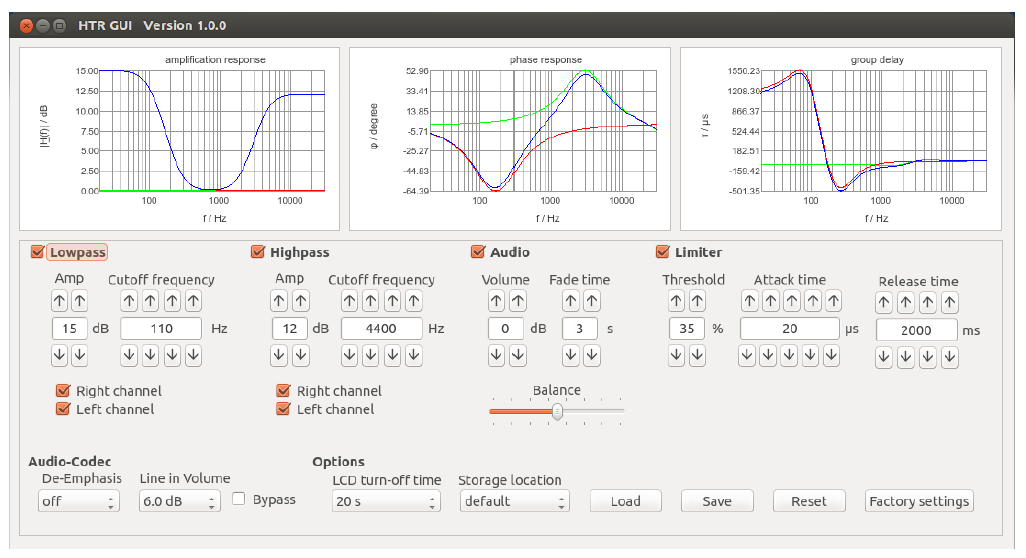 [Speaker Notes: Titel (grün) ist für alle Folien identisch. Änderungen müssen im Folienmaster (1) vorgenommen werden.]
Software
TCWIP		Tone Control Webinterface Program		(Browser)
Aufgabe:		- graphische Benutzeroberfläche bereitstellen 
			   (plattformunabhängig in den Browsern Mozilla Firefox 			    oder Google Chrome)
			- Aufbereitung der Konfigurationsdaten des 
			  Klangreglers zur graphischen und textlichen Ausgabe
		 - Weiterleitung der Eingaben des Anwenders an die CU

	Entwicklungsumgebung:	Aptana Studio (Version 3.2.2)

	Programmiersprache:	HTML 5; CSS 3; Javascript
[Speaker Notes: Titel (grün) ist für alle Folien identisch. Änderungen müssen im Folienmaster (1) vorgenommen werden.]
Software
TCWIP		Tone Control Webinterface Program		(Browser)
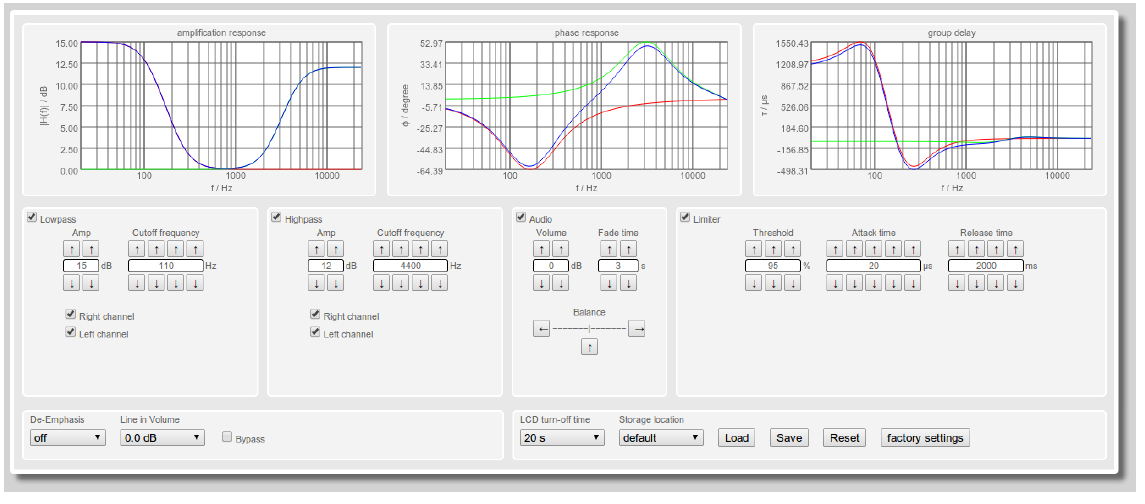 [Speaker Notes: Titel (grün) ist für alle Folien identisch. Änderungen müssen im Folienmaster (1) vorgenommen werden.]
Software
Gliederung
Aufgabenstellung
Grundlagen
Simulation
praktischer Aufbau
Software
Messungen und Tests
Ausblick
[Speaker Notes: Titel (grün) ist für alle Folien identisch. Änderungen müssen im Folienmaster (1) vorgenommen werden.]
Messungen und Tests
Gliederung
Aufgabenstellung
Grundlagen
Simulation
praktischer Aufbau
Software
Messungen und Tests
Ausblick
[Speaker Notes: Titel (grün) ist für alle Folien identisch. Änderungen müssen im Folienmaster (1) vorgenommen werden.]
Messungen und Tests
Filter - Amplitudengang
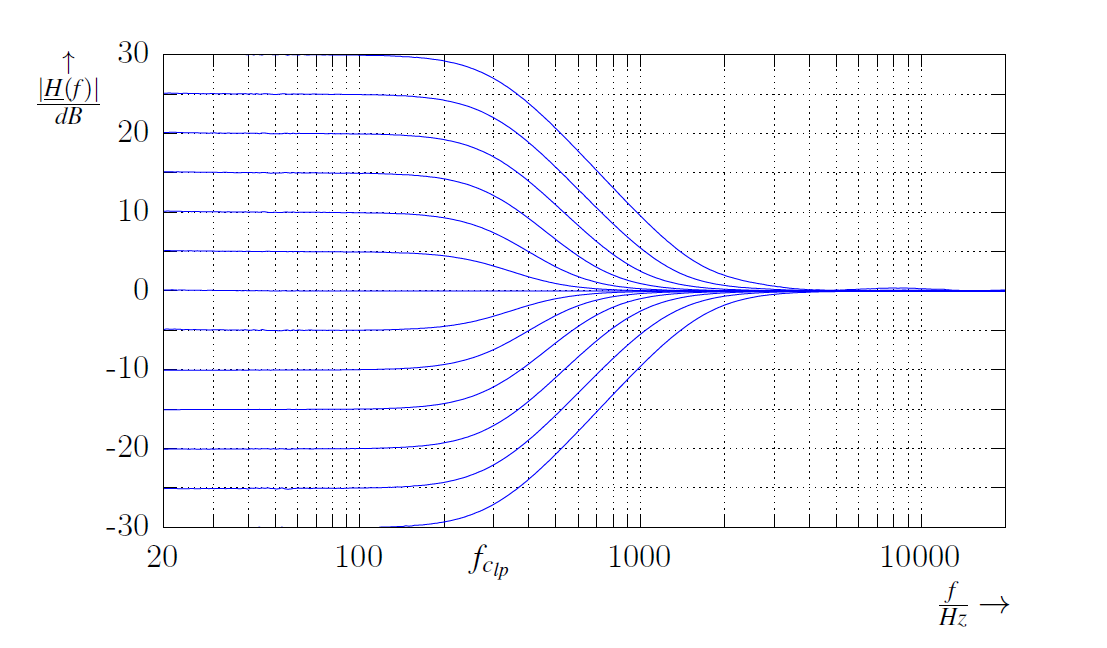 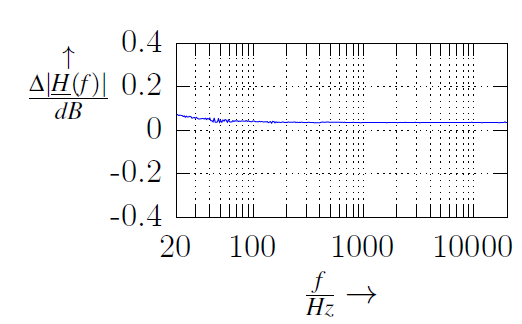 [Speaker Notes: Titel (grün) ist für alle Folien identisch. Änderungen müssen im Folienmaster (1) vorgenommen werden.]
Messungen und Tests
Filter – Amplitudengang (Kaskade)
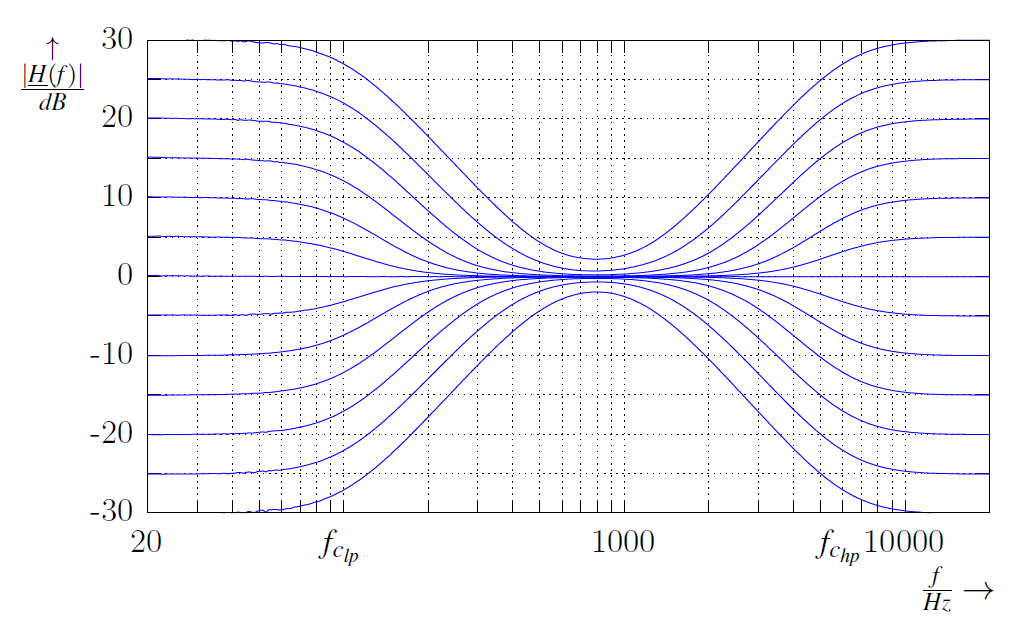 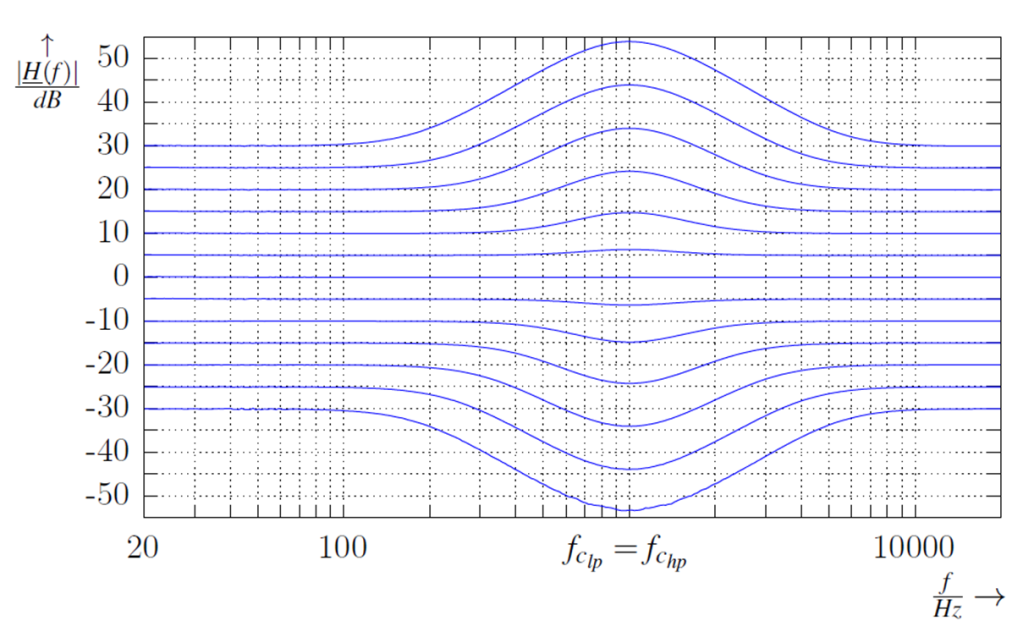 [Speaker Notes: Titel (grün) ist für alle Folien identisch. Änderungen müssen im Folienmaster (1) vorgenommen werden.]
Messungen und Tests
weitere Messungen:


Limiter 
Balance
Ein- und Ausblenden
[Speaker Notes: Titel (grün) ist für alle Folien identisch. Änderungen müssen im Folienmaster (1) vorgenommen werden.]
Messungen und Tests
Control Unit
Prüfung der Änderung der Parameterwerte durch Ausgabe dieser auf die Konsole des Code Composers.
[Speaker Notes: Titel (grün) ist für alle Folien identisch. Änderungen müssen im Folienmaster (1) vorgenommen werden.]
Messungen und Tests
Control Unit and User Interfaces
weitere Tests erfolgten für die Funktionen:

Ausgabe der Parameter auf den Benutzeroberflächen bzw. LCD
Speichern einer Konfiguration auf den 10 Speicherorten
Laden einer Konfiguration von den 10 Speicherorten
Laden der Standardkonfiguration vom Speicherplatz 0
Reset
Werkseinstellungen 
Abschaltverzögerung der Hintergrundbeleuchtung
Netzwerkeinstellungen
[Speaker Notes: Titel (grün) ist für alle Folien identisch. Änderungen müssen im Folienmaster (1) vorgenommen werden.]
Messungen und Tests
Control Unit and User Interfaces
Fehler bei Test zu den Netzwerkeinstellungen:

Bei Wechsel vom Modus static oder dhcp in den Modus off blieb die IP-Adresse erhalten und der HTTP- bzw. UDP-Server war weiterhin erreichbar.

Der Fehler konnte durch Einstellung der IP-Adresse auf localhost (127.0.0.1) beseitigt werden. 

Nach Start des Severs ist ein Abschalten nicht möglich bzw. in der Arduino-Bibliothek „Ethernet“ nicht vorgesehen bzw. es ist kein Befehl vorhanden. Ein Neustart würde den Neustart des Klangreglers bedeuten und dies galt zu verhindern.
[Speaker Notes: Titel (grün) ist für alle Folien identisch. Änderungen müssen im Folienmaster (1) vorgenommen werden.]
Messungen und Tests
Gliederung
Aufgabenstellung
Grundlagen
Simulation
praktischer Aufbau
Software
Messungen und Tests
Ausblick
[Speaker Notes: Titel (grün) ist für alle Folien identisch. Änderungen müssen im Folienmaster (1) vorgenommen werden.]
Ausblick
Gliederung
Aufgabenstellung
Grundlagen
Simulation
praktischer Aufbau
Software
Messungen und Tests
Ausblick
[Speaker Notes: Titel (grün) ist für alle Folien identisch. Änderungen müssen im Folienmaster (1) vorgenommen werden.]
Ausblick
weitere Filter (z. B. Peak-Filter) zum Ausbau von einer Tiefen- und Höhen-Regler zu einem Equalizer
Hinzufügen weiterer Effekte (z. B. Echo, Hall usw.)
Hinzufügen eines Clippers zum Abfangen von Spitzen als Ergänzung des Limiters
Austausch des Limiters mit einem Dynamic Processors zur Beeinflussung der Dynamik
Nutzung von Daughter-Cards für das TMS320C6713 DSK um weitere Audio-Ein- und Ausgänge zur Verfügung zu stellen (z. B. zum Ausbau zu einem 5.1.-System oder für andere Raumklangverfahren bzw. –systeme)
Austausch des LCD durch ein Touch-Screen zur besseren Darstellung der Konfiguration und leichteren Bedienung
usw.
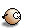 [Speaker Notes: Titel (grün) ist für alle Folien identisch. Änderungen müssen im Folienmaster (1) vorgenommen werden.]
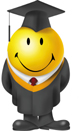 [Speaker Notes: Titel (grün) ist für alle Folien identisch. Änderungen müssen im Folienmaster (1) vorgenommen werden.]